Устные приёмыумножения и деления  чисел в концентре 1000
Учитель Соломатова Л.Е.
Математику, друзья,Не любить никак нельзя.Очень строгая наука,Очень точная наука-Это математика!
Арифметический диктант
Для строительства дворца необходимы следующие строительные материалы:
На возведение фундамента потребуется 320 штук блока, на его заливку необходим бетон в количестве 360 тонн. На возведение стен уйдёт 630 штук красного кирпича и 280 штук белого. Во всём дворце  будет 66 окон. На первом этаже расположим 26 окон, на остальных 2 этажах  разместим 40 окон поровну. На возведение крыши потребуется 240  листов железа и 160 куполов. А вот на обустройство дворцового парка потребуется 300 штук тротуарной плитки и 220 штук бордюрного камня.
360,220,630,240,3,280,320,300,2
3 ошибки


                                       1-2 ошибки


                                        без ошибок
Правила сотрудничества
Слушать друг друга.
Уметь уступать.
Уметь договариваться.
Распределять роли в группе.
0
0
*
*
0
0
0
0
0
Тема урока
Устные приёмыумножения и деления  чисел в концентре 1000
Задачи урока:
Повторить алгоритм умножения  и деления трехзначных чисел;
 Найти опасные места, в которых можно допустить ошибки;
 Применить полученные знания на практике
Задачи урока:
Повторить алгоритм умножения  и деления трехзначных чисел;
 Найти опасные места, в которых можно допустить ошибки;
 Применить полученные знания на практике
Разминка для глаз:
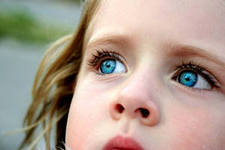 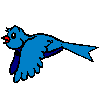 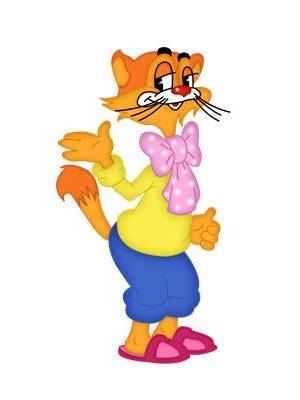 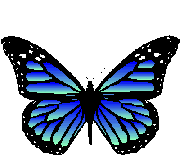 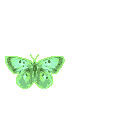 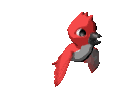 Ребята, берегите зрение!
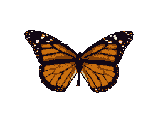 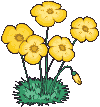 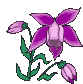 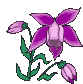 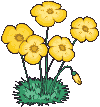 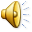 Задача
Футболка стоит 130 рублей, брюки - в 4 раза дороже футболки. Сколько стоят футболка и брюки вместе?
Алгоритм решения задачи:
Анализ условия.
Составление краткой записи.
Решение. 
Запись ответа.
Краткая запись
Футболка-130 руб.
Брюки -? руб.,в 4 р. д.
? руб.
Решение
1).130 * 4= 520 (руб.)-стоят брюки.
2). 130 + 520 = 650( руб.)
Запись ответа
Ответ: 650 рублей стоят футболка и брюки вместе
Синквейн
1 строка: имя существительное
         2 строка: 2 глагола
         3 строка: 3 прилагательных
         4 строка: фраза
         5 строка: имя существительное-               ассоциация
Я узнал….
Я научился…
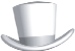 Мне было трудно…
У меня получилось….
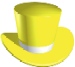 Я хочу поделиться …
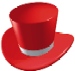 Полученные знания мне пригодятся….
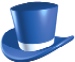